Интеллектуальная игра
Умные головы
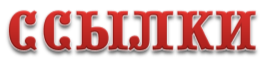 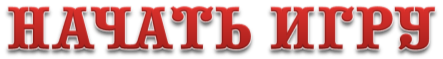 Умные головы
English
10
20
30
40
50
Русский язык/
литература
10
20
30
40
50
История/
обществознание
10
20
30
40
50
Искусство
10
20
30
40
50
разное
10
20
30
40
50
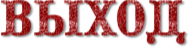 10
ENGLISH
What is the capital of the UK?
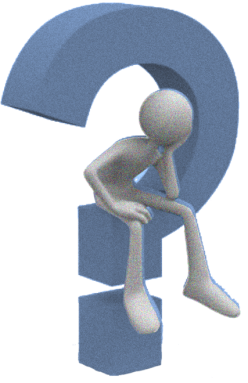 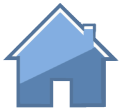 20
ENGLISH
По одной из теорий, всем нам хорошо известное слово…появилось в военное время. В рапортах с мест активных боевых действий подавались сводки убитых и раненых. Если убитых не было, то писали 
«0 killed». Что это за слово?
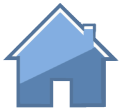 30
ENGLISH
Когда-то это слово полностью звучало как «God be with ye». Как оно звучит сейчас по- английски?
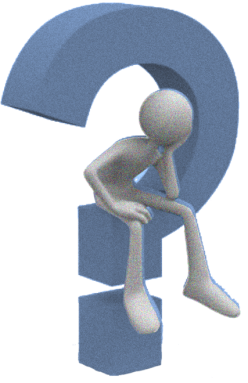 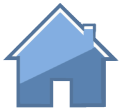 40
ENGLISH
По данным Оксфордского словаря, в английском языке наиболее часто используется буква…???
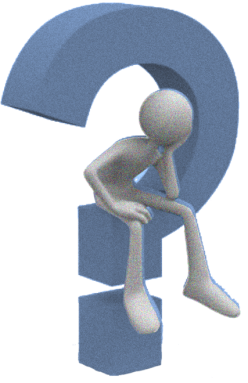 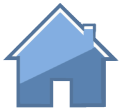 50
ENGLISH
За долгие годы английский алфавит сократился! Сейчас в нем 26 букв, а когда-то было…
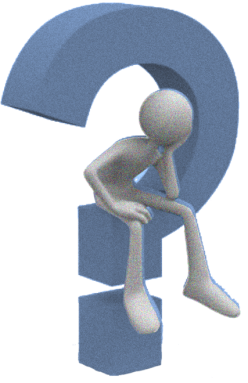 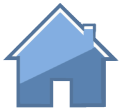 10
Русский язык/литература
Какая буква неофициально появилась в русском алфавите с приходом Интернета?
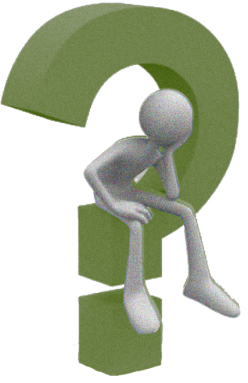 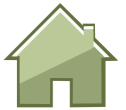 20
Русский язык/литература
Фразеологическая загадка
Ее заваривают, затевая какое-нибудь неприятное, хлопотливое дело, а потом расхлебывают, распутывая это дело.
Ее не сваришь с тем, с кем трудно сговориться.
Ее просит рваная обувь.
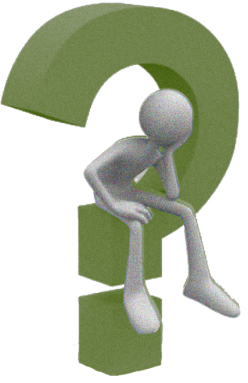 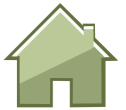 30
Русский язык/литература
Как правильно «в «Песни о вещем Олеге» или «в «Песне о вещем Олеге»?
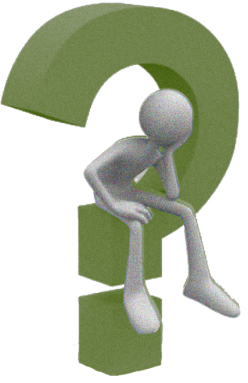 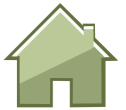 40
Русский язык/литература
Дорогая моя иваси!
Иваси – какого рода?
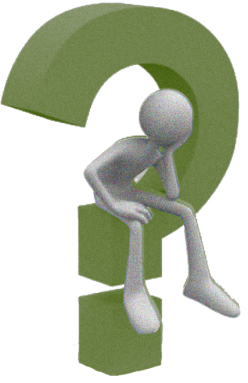 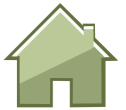 50
Русский язык/литература
Со стенки светит первый слог,
Наездник мчится на втором,
А третий (кто б подумать мог?)
В славянской азбуке найдем.
А в целом неприятен он,
Его преследует закон.
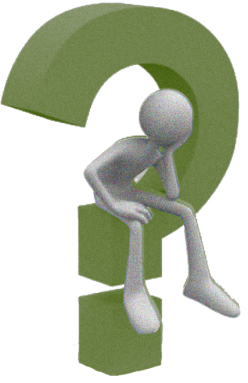 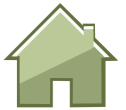 10
История/обществознание
Как назывались письменные источники, в которых записывались все события истории Древней Руси?
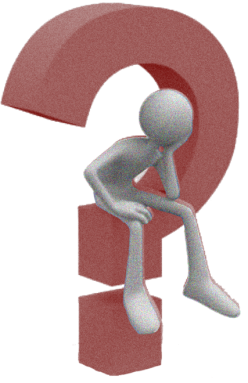 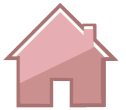 20
История/обществознание
Назовите столицу России в 1912 году
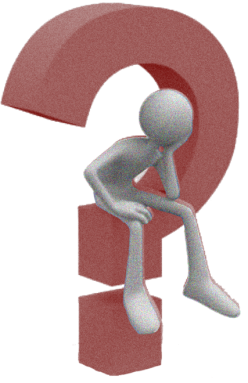 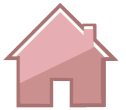 30
История/обществознание
«Кот в мешке»
Сколько раз в России принимался основной закон государства- Конституция?
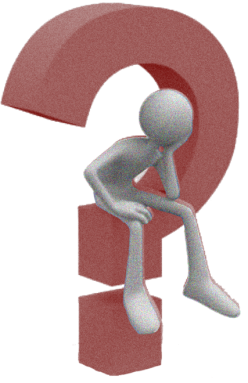 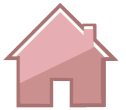 40
История/обществознание
Действующая Конституция РФ была принята…
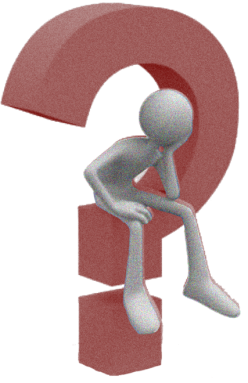 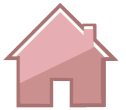 50
История/обществознание
Как разделена государственная власть в Российской Федерации?
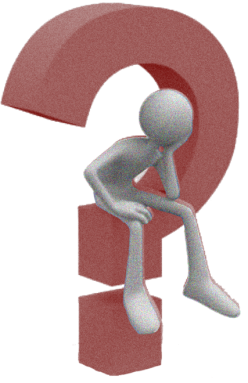 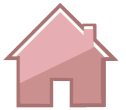 10
искусство
Кто изображен на картине И.И. Шишкина «Утро в сосновом бору»?
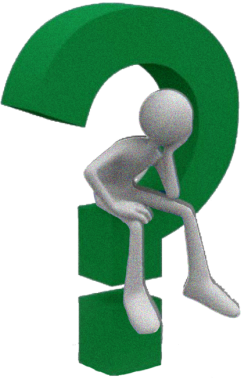 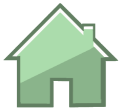 20
искусство
Назовите создателя любимого детьми всего мира полнометражного мультфильма «Белоснежка и семь гномов».
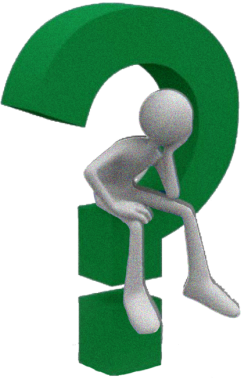 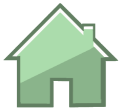 30
искусство
Кто является автором одной из величайших картин всех времен и народов – «Джоконды»?
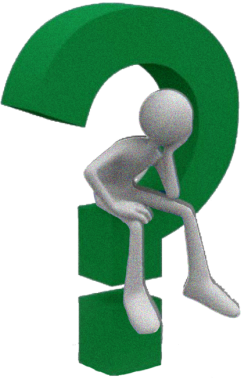 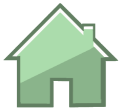 40
искусство
Из ящика, открытого Пандорой, по всей земле разлетелись бедствия. А что осталось на дне сосуда?
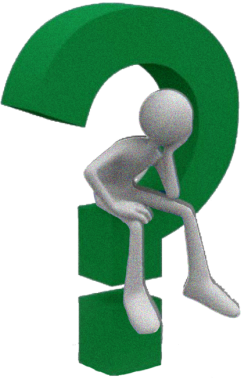 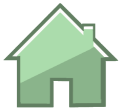 50
искусство
Из песни А. Вознесенского мы знаем, что стоимость дома и картин некоего художника хватило лишь на это.
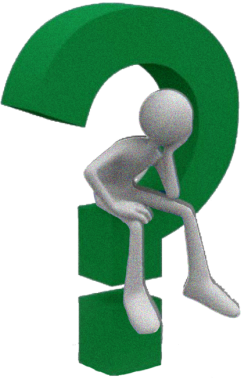 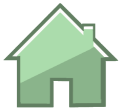 10
разное
Какой цветок является символом Англии?
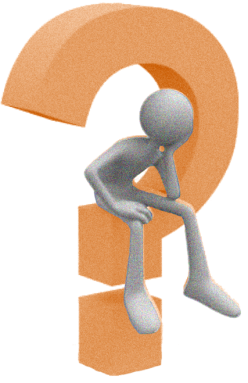 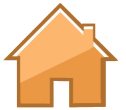 20
разное
Кентавр – это …
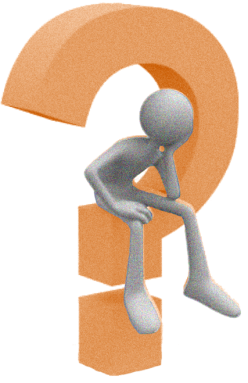 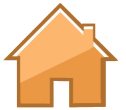 30
разное
Зонт был изобретен в Китае. Зачем англичанам понадобилось изобретать его заново?

1)Для защиты от дождя
2)Изобрели зонт-трость
3)Изобретения были сделаны одновременно
4)Зонт стал раскрываться
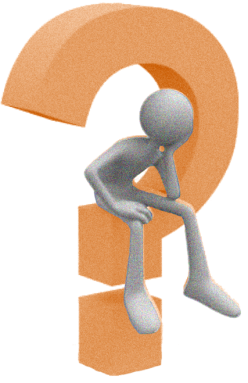 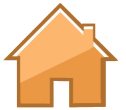 40
разное
Какое образование обязательно в Российской Федерации?
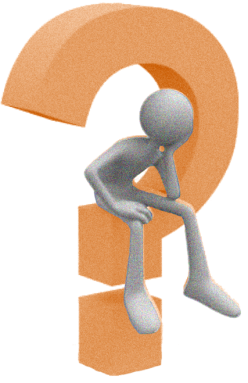 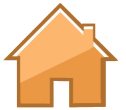 50
разное
Закончилось театральное представление. Зазвучали бурные аплодисменты. Один восторженный зритель стал кричать «бис». Вдруг к нему подошёл администратор и стал говорить, что так кричать нельзя. Почему?
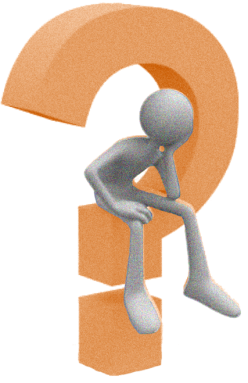 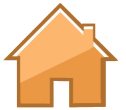